Mata Atlântica
A onça

 na mata atlantica esta em extição
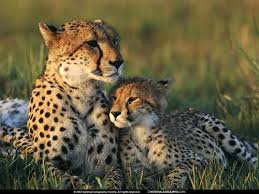 Mata atlantica